Drug Interactions and Adverse Drug Reactions (ADRs)
Supporting Slides
Updated by ETD Team 
August 2024
Aim
To gain practical experience in recognising and managing interactions of drugs with other drugs, food and herbal products. 
To recognise adverse drug reactions.
Learning Objectives
By the end of this session the student should be able to:

Describe the mechanisms of drug interactions
Recognise available resources used to predict potential drug interactions
Identify common drugs implicated in drug interactions
Demonstrate how to manage drug interactions appropriately by identifying alternative medications or dosing regimens, where necessary.
Recognise and understand how to report adverse drug reactions
What is a drug interaction?
Two or more drugs given at the same time can exert their effects independently or they can interact.

A drug interaction occurs when a patients’ response to a drug is modified by food, disease, another drug or other factors.
Significance of drug interactions
Many interactions are harmless, and even those that are potentially harmful can often be managed, allowing the drugs to be used safely together. 

Potentially harmful drug interactions may occur in only a small number of patients, but the true incidence is often hard to establish.
Levels of Severity
Most interactions have been assigned a severity; this describes the likely effect of an unmanaged interaction on the patient.

Severe - the result may be a life-threatening event or have a permanent detrimental effect.

Moderate - the result could cause considerable distress or partially incapacitate a patient; they are unlikely to be life-threatening or result in long-term effects.

Mild - the result is unlikely to cause concern or incapacitate the majority of patients.

Unknown - used for those interactions that are predicted, but there is insufficient evidence to hazard a guess at the outcome.
Appendix 1 Interactions | Interactions | BNF | NICE
Levels of Evidence
Most interactions have been assigned a rating to indicate the weight of evidence behind the interaction.

Study - for interactions where the information is based on formal study including those for other drugs with same mechanism (e.g. known inducers, inhibitors, or substrates of cytochrome P450 isoenzymes or P-glycoprotein).

Anecdotal - interactions based on either a single case report or a limited number of case reports.

Theoretical - interactions that are predicted based on sound theoretical considerations. The information may have been derived from in vitro studies or based on the way other members in the same class act.
Appendix 1 Interactions | Interactions | BNF | NICE
Factors contributing to drug interactions
Polypharmacy – increased number of prescribed medications increases the risk of interactions
Age – hepatic metabolism and renal function are altered, affecting the clearance of medications
Genetic factors – e.g. CYP450 enzyme polymorphism and incidence of G6PD
Drug dependent factors
Narrow Therapeutic Index e.g. digoxin
Dose response e.g. phenytoin
[Speaker Notes: Genetic Factors:
Drug metabolism via CYP450 enzymes exhibits genetic variability (polymorphism) that influences a patient's response to a particular drug
G6PD = Glucose-6-phosphate dehydrogenase]
Useful Resources
BNF (& BNF interaction tracker on app) www.bnf.org
Electronic Medicines Compendium (eMC) www.medicines.org.uk 
Stockleys Interaction Checker (requires login) Stockley's Interactions Checker | MedicinesComplete
Baxter L (ed) Stockley’s Drug Interactions 9 General Considerations and Mechanisms Section [Online] London: Pharmaceutical Press. (requires login) http://www.medicinescomplete.com
HIV Drugs Interaction Checker Liverpool HIV Interactions (hiv-druginteractions.org)
NICE Clinical knowledge summaries: Adverse drug reactions https://cks.nice.org.uk/adverse-drug-reactions
Up to Date: https://www.uptodate.com/contents/drug-hypersensitivity-classification-and-clinical-features
Walker R,  Whittlesea C (ed).  Drug Interactions.  Chapter 4.  Clinical Pharmacy and Therapeutics.  (5th ed) London.  Churchill Livingstone. 2012
Types of interactions
Drug-drug interaction
Drug-food interaction
Drug-herbal product interaction
Drug-OTC interaction
Drug-patient interactions
Drug-disease interactions

*Cannot always be predicted*
Types of interactions
Pharmaceutical – chemical or physical interaction between 2 or more drugs, e.g.
Precipitation of calcium hydroxide when calcium gluconate is injected into sodium bicarbonate solution
Pharmacokinetic – involves ADME
Pharmacodynamic
Drug-disease interactions
Pharmacokinetic Interactions
Pharmacokinetic Interactions
These occur when one drug alters the:
Absorption or
Distribution or
Metabolism or
Excretion
of another, thus increasing or decreasing the amount of drug available to produce its pharmacological effects.
Pharmacokinetic interactions occurring with one drug do not necessarily occur uniformly across a group of related drugs.
Affecting Absorption
The rate of absorption and the total amount absorbed can both by altered by drug interactions.
Delayed absorption is rarely of clinical importance unless a rapid effect is required (e.g. when giving an analgesic).
However, reduction in the total amount absorbed can result in ineffective therapy.
Affecting Absorption
Drug binding in the GI tract:
Tetracyclines form insoluble complexes with iron supplements/food/antacids (chelation)
Cholestyramine binds to most drugs
Penicillin/flucloxacillin binding with food in the gut

Change in gastrointestinal pH:
Ketoconazole needs acidic conditions for absorption. Antacids and PPIs reduce the acidity of the gut
Affecting Absorption cont.
Ionisation of drugs:
Acidic drugs increasingly ionised in increased pH and visa versa for basic drugs
Non-ionised form is more lipid soluble and therefore better absorbed.

Motility factors:
Metoclopramide and erythromycin increase gastric transit and reduce the time of contact between the drug and the GI membrane thereby reducing absorption.
Test your understanding
Absorption Questions
Drugs such as colestyramine can impair the bioavailability of other drugs resulting in reduction of therapeutic effect.
	When should colestyramine be given in 	relation to furosemide?

2. Some drugs are chelated with cations (e.g. 	calcium, aluminum, magnesium and iron), OR 	food (e.g. Penicillin V, Quinolones, Tetracyclines).
	What advice would you give to a patient you 	have 	just prescribed ciprofloxacin to and who 	is also on ferrous sulphate?
Test your understanding
Absorption Answers
When should colestyramine be given in relation to furosemide?
2-3 hours apart (from SPC)

2. What advice would you give to a patient you 	have 	just prescribed ciprofloxacin to and who 	is also on ferrous sulphate?
Ciprofloxacin should be administered either 1-2 hours before or at least 4 hours after multivalent cation-containing drugs and mineral supplements e.g. iron (from SPC)
Affecting Distribution
Due to changes in protein binding
Protein-binding sites are non-specific and one drug can displace another thereby increasing the proportion free to diffuse from plasma to its site of action.

Induction or inhibition of drug transporter proteins
Drug transporter proteins, such as P-glycoprotein, actively transport drugs across biological membranes. Transporters can be induced or inhibited, resulting in changes in the concentrations of drugs that are substrates for the transporter.
Affecting Distribution cont.
Main area of drug interaction is plasma protein transport

Unbound fraction exerts pharmacological effect e.g. phenytoin normally 97% protein bound so 3% is active.

Amount of active warfarin can increase due to other drugs competing with plasma protein binding e.g. aspirin
Affecting Metabolism
Many drugs are metabolised by the liver.
Drugs are either metabolised by phase I reactions (oxidation, reduction, or hydrolysis) or by phase II reactions (e.g. glucuronidation).
Phase I reactions are mainly carried out by the cytochrome P450 family of isoenzymes e.g. CYP3A4
Affecting Metabolism – Cytochrome P450
Induction of cytochrome P450 by one drug:
Can increase the rate of metabolism of another drug, resulting on lower plasma concentrations and a reduced effect.
On withdrawal of the inducing drug, plasma concentrations increase and toxicity can occur

Inhibition of cytochrome P450 by one drug:
Can decrease the metabolism of another drug, leading to higher plasma concentrations, resulting in an increased effect with a risk of toxicity.
Affecting Metabolism – Example
Carbamazepine reduces midazolam concentrations, and it is therefore likely that other drugs that are potent inducers of CYP3A4 will interact similarly with midazolam.
Ketoconazole, however, increases midazolam concentrations, and it can be predicted that other drugs that are potent inhibitors of CYP3A4 will interact similarly.
Affecting Metabolism
Affecting Renal Excretion
Drugs are eliminated through the kidney both by glomerular filtration and by active tubular secretion. Competition occurs between those which share active transport mechanisms in the proximal tubule.

Examples:
Salicylates and some other NSAIDs delay the excretion of methotrexate; serious methotrexate toxicity is possible.
Changes in urinary pH can also affect the reabsorption of a small number of drugs, including methenamine.
Lithium elimination is reduced by use of thiazide diuretics.
Food & Herbs affecting enzyme activity?
Enzyme Inducers 
Avocado
St. Johns Wort

Enzyme Inhibitors
Grapefruit juice
Soya
Pharmacodynamic Interactions
Pharmacodynamic Interactions
Interactions between drugs which have similar or antagonistic pharmacological effects or side-effects.
They might be due to competition at receptor sites, or occur between drugs acting on the same physiological system
They are usually predictable from a knowledge of the pharmacology on the interacting drugs.
Synergistic Pharmacodynamic Drug Interactions
Toxicity from combined use of drugs with similar actions:
Heart block  - verapamil and beta blockers
Increased bleeding –co-prescribing of SSRIs/NSAIDs/Anti-platelets/Anticoagulants
Renal toxicity – aminoglycosides/glycopeptides/high dose diuretics/methotrexate/radio contrast media
Bone marrow suppression – clozapine/cytotoxics
Myopathy – simvastatin/fibrates/ezetimibe
Antagonistic Pharmacodynamic Drug Interactions
Drugs having opposite actions:
Short-acting beta-2 agonists (SABAs) e.g. salbutamol and non cardio-selective beta-blockers e.g. propranolol/cavedilol

This may be desirable e.g. the action of Vitamin K on the anticoagulant activity of warfarin
Useful in cases of overdose
Movie Time
https://www.youtube.com/watch?v=-lqWIE4lqqw
How can we minimise risks associated with drug interactions?
Accurate and detailed history taking, including:
drugs, herbals, alcohol, smoking status and foods 
Keep the number, dosage and duration of drugs to a minimum (reduce tablet burden where possible)
Know your pharmacology
Use of resources such as BNF, UptoDate, etc.
Risk assessment
Review medicines regularly
Patient education and referral to information leaflets 
Education of prescribers 
Electronic prescribing systems
Interaction Outcomes
Test your understanding
For each example, use the BNF/SPC/ other resources to predict the outcome of the interaction and answer the associated questions
Interaction Outcomes
Questions
Outcome of Drug Interactions
Outcome of Drug Interactions 1
Which of these outcome(s) would you expect with:
Digoxin + Bendroflumethiazide
What would you monitor?
Outcome of Drug Interactions 2
Which of these outcome(s) would you expect with:
Methotrexate + NSAIDs
Outcome of Drug Interactions 3
Which of these outcome(s) would you expect with:
Metformin + Contrast Dye
Why is metformin stopped before patients have an angiogram and only restarted at least 48 hours after the test?
Outcome of Drug Interactions 4
Which of these outcome(s) would you expect with:
Fluoxetine + Phenytoin
Outcome of Drug Interactions 5
Which of these outcome(s) would you expect with:
Digoxin + Amiodarone
If a patient was prescribed Digoxin 125mcg OM and the consultant requests the patient to be initiated on amiodarone, how would you manage this?
Interaction Outcomes
Answers
Outcome of Drug Interactions 1
Digoxin + Bendroflumethiazide
From BNF: Bendroflumethiazide is predicted to increase the risk of Digoxin toxicity when given with Digoxin. Manufacturer advises caution.

The effect of digoxin is potentiated due to reduced serum potassium

Monitor K+
Outcome of Drug Interactions 2
Methotrexate + NSAIDs
From BNF: Ibuprofen is predicted to increase the risk of toxicity when given with Methotrexate. Manufacturer advises monitor.

Both Methotrexate and Ibuprofen can increase the risk of nephrotoxicity.
Outcome of Drug Interactions 3
Metformin + Contrast Dye
IV iodinated contrast dye can cause renal failure increasing metformin to toxic levels.


From BNF: If contrast medium is to be used, and eGFR is less than 60 mL/minute/1.73m2, metformin should be omitted on the day of the procedure and for the following 48 hours.
Outcome of Drug Interactions 4
Fluoxetine + Phenytoin
Fluoxetine is an example of an SSRI. Fluoxetine inhibits the cytochrome P450 isoenzyme CYP2C9 leading to increased phenytoin levels,
In addition, SSRIs should be used with CAUTION in patients with epilepsy as they are known to lower the seizure threshold.

From BNF: Fluoxetine is predicted to increase the concentration of Phenytoin. Manufacturer advises monitor and adjust dose.
Outcome of Drug Interactions 5
Digoxin + Amiodarone
Digoxin plasma  levels  are increased by amiodarone through an  unknown  mechanism – possibly increased  absorption and/or reduced renal/biliary  excretion.  Amiodarone inhibits P-glycoprotein mediated digoxin transport. 

From BNF: Amiodarone is predicted to moderately increase the exposure to Digoxin. Manufacturer advises monitor and adjust Digoxin dose.
Manufacturer advises reduce dose by half with concurrent use of amiodarone, dronedarone and quinine.
Therefore, Digoxin dose should be reduced to 62.5mcg OM.
Drug Chart Reviews
Test your understanding
List the pharmaceutical care issue(s) with the following drug charts and describe how you would manage each issue.
Drug Chart 1
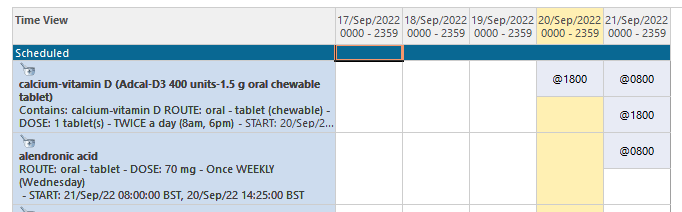 Test your understanding
List the pharmaceutical care issue(s) with the following drug charts and describe how you would manage each issue.
Drug Chart 2
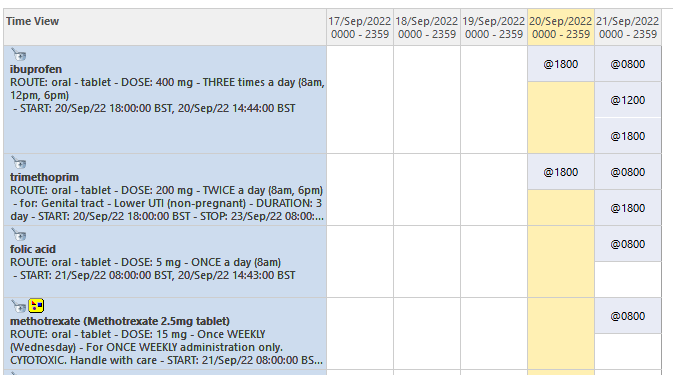 Test your understanding
List the pharmaceutical care issue(s) with the following drug charts and describe how you would manage each issue.
Drug Chart 3
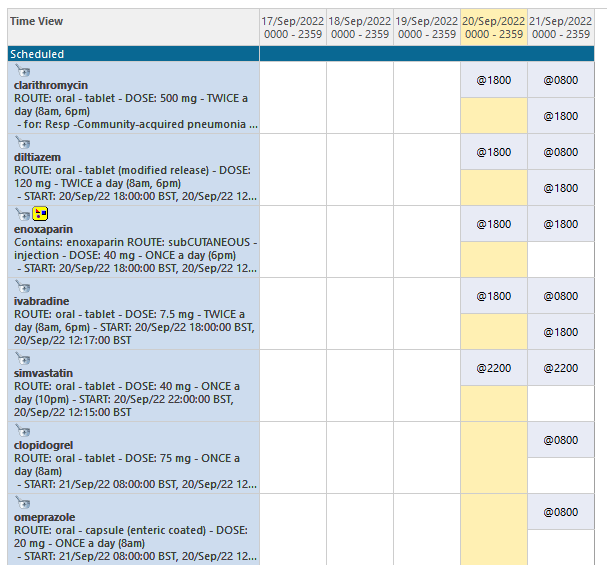 Drug Chart Reviews
Answers
Drug Chart 1 Review
Calcium salts reduce to a significant degree the absorption of bisphosphonates. 

Therefore, in addition to the general advice that bisphosphonates should be given at least 30 minutes before medicines, calcium salts should be given at a different time of day.

From SPC: It is advisable to allow a minimum period of four hours before taking the calcium.
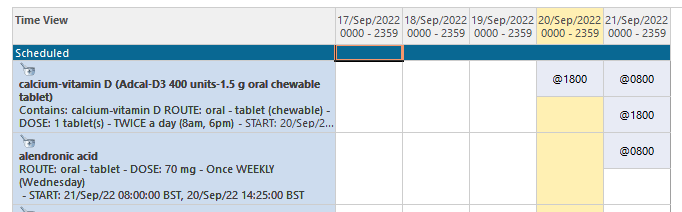 Drug Chart 2 Review
Increased risk of haematological toxicity when trimethoprim taken with methotrexate – both anti-folate. Trimethoprim increases the risk of adverse effects when given with Methotrexate. Both Methotrexate and Trimethoprim can increase the risk of nephrotoxicity. ?Choose an alternate antibiotic/ hold methotrexate in active infection

Methotrexate is a folic acid antagonist, therefore folic acid should be omitted on the day of taking methotrexate

Ibuprofen is predicted to increase the risk of toxicity when given with Methotrexate. ?Use alternate pain relief e.g. paracetamol
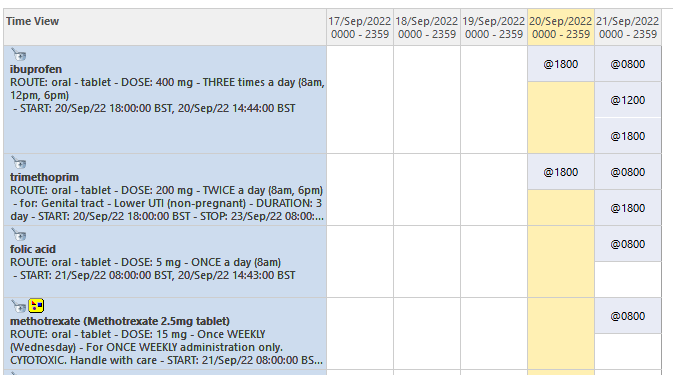 Drug Chart 3 Review
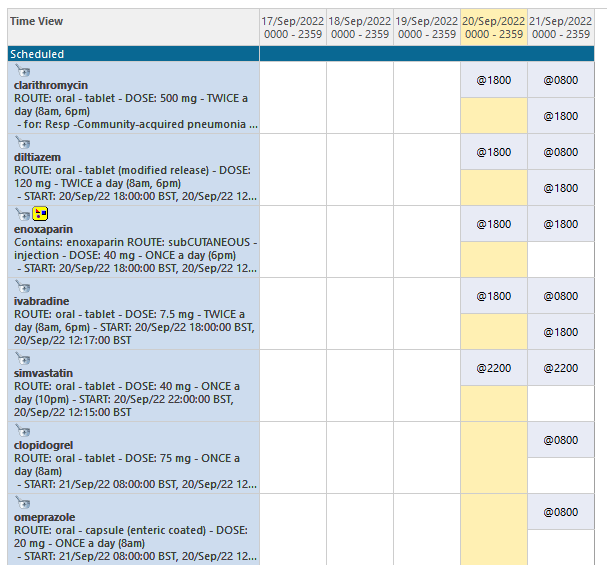 Plasma concentration of ivabradine is increased by diltiazem (and may be increased by clarithromycin) due to inhibition of CYP3A4 . Both Ivabradine and Diltiazem can increase the risk of bradycardia. ?Consider alternative medication.

Plasma concentration of simvastatin is increased by clarithromycin - CYP3A4 inhibition - (and possibly diltiazem). Manufacturer advises avoid. ?Hold statin whilst on clarithromycin

Omeprazole reduces antiplatelet effect of clopidogrel – possibly by inhibiting activation by CYP2C19. ?Switch to Lansoprazole
Adverse Drug Reactions
An adverse drug reaction (ADR) is a response to a medicinal product which is noxious and unintended, where a causal relationship between the medicinal product and adverse event is either known or strongly suspected.
Adverse reactions may arise following the use of a medicinal product within or outside the terms of the marketing authorization, such as off-label therapeutic use, overdose, misuse, abuse or medication errors, or from occupational exposure.
Assessing Likelihood of ADRs
Timescale of the onset of the ADR fits with the timing of dosage or peak plasma concentration
Relationship between withdrawal of the drug and prevalence of symptoms
History of previous exposure (not always)
Yellow Card Reporting
Black triangle drugs – all reactions
Established drugs – all serious reactions in adults
All reactions in  children

Yellow Card | Making medicines and medical devices safer (mhra.gov.uk)
Learning Objectives
You should be able to:

Describe the mechanisms of drug interactions
Recognise available resources used to predict potential drug interactions
Identify common drugs implicated in drug interactions
Demonstrate how to manage drug interactions appropriately by identifying alternative medications or dosing regimens, where necessary.
Recognise and understand how to report adverse drug reactions
Any Questions?